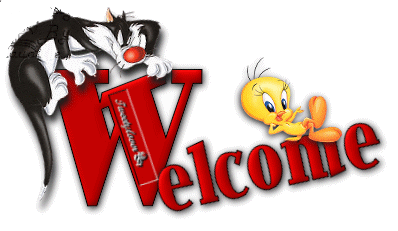 Teacher’s Identity
Md. Mahfujul Hoq Romel 
Assistant Teacher
Satbaria Govt. Primary School.
Chandanaish, Chattogram. 
mromel071@gmail.com
Sub: English
Class: 4
Time: 30 minutes
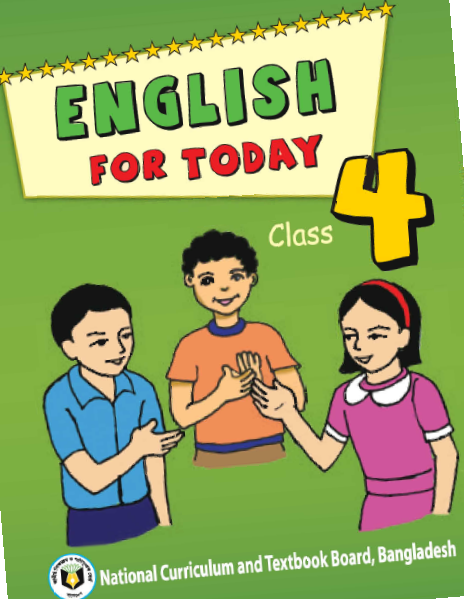 Warm up Activity
Lesson Title : Occupations 
Unit : 39
Lesson : 1
Learning Outcomes
By the end of the lesson the students will be able to :

 Say  words with proper sound and stress.
  Write  simple WH questions.
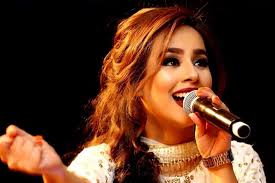 Singer
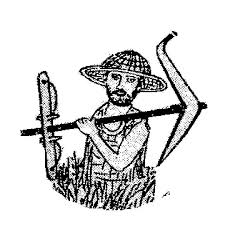 Farmer
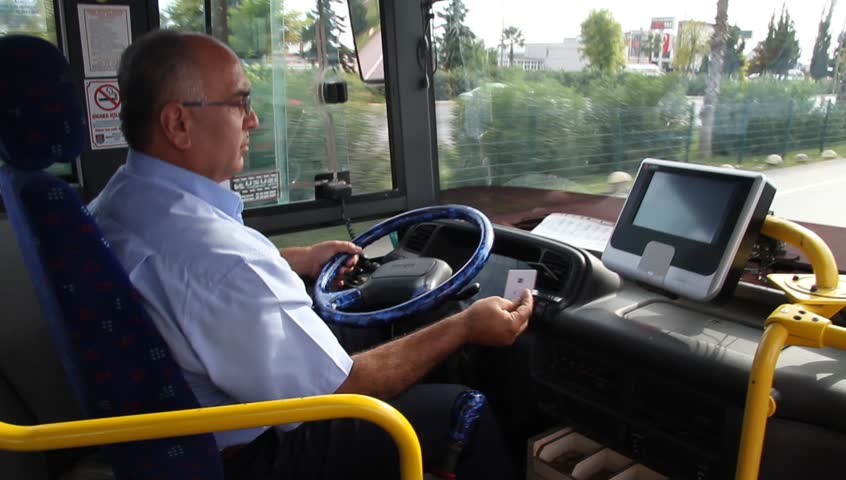 Driver
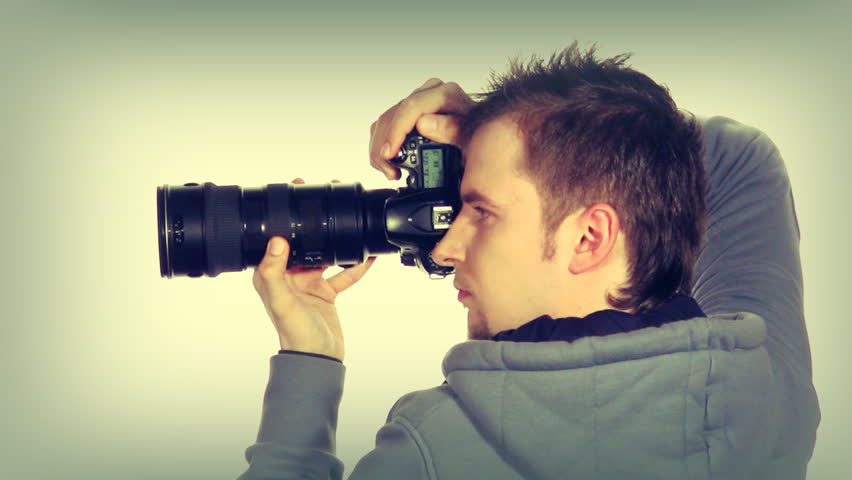 Photographer
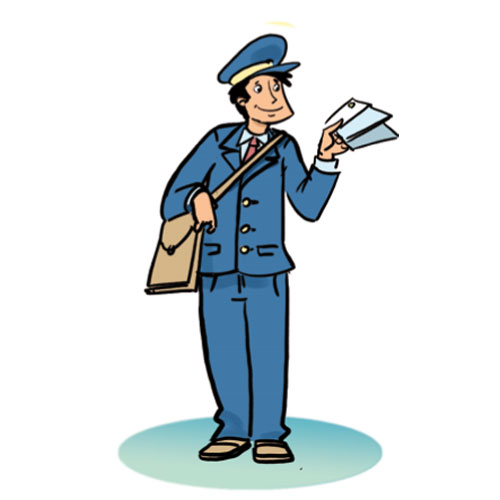 Postman
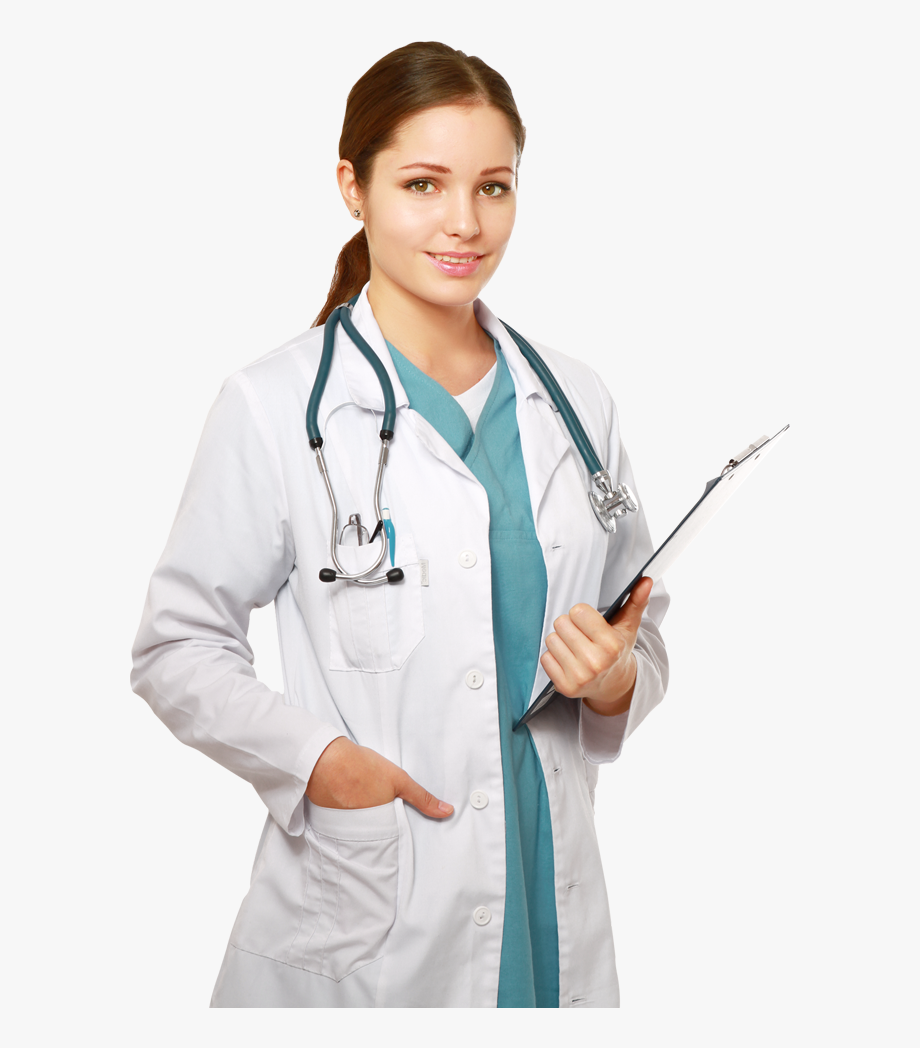 Doctor
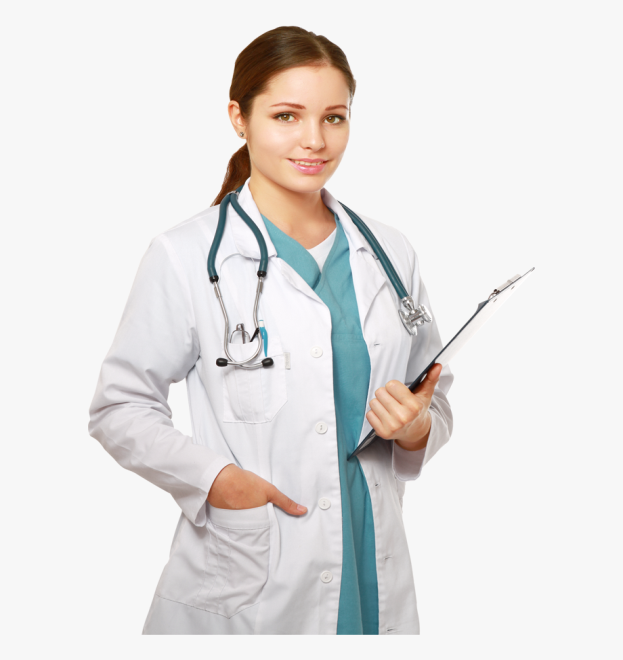 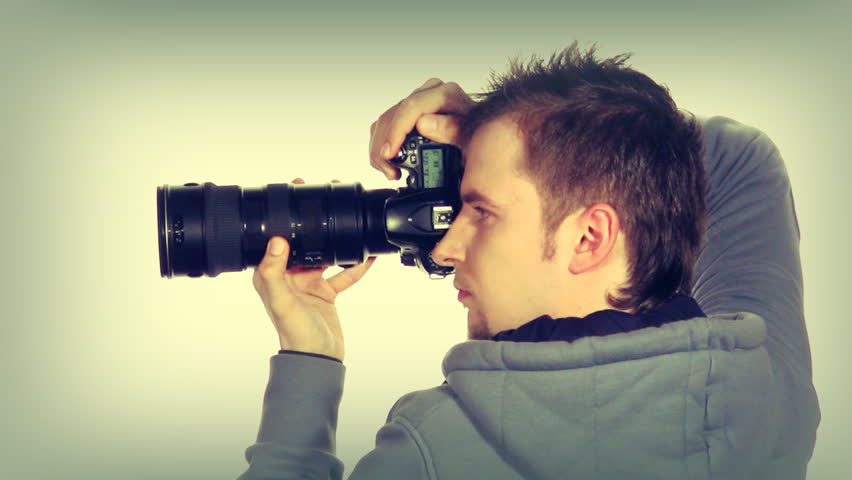 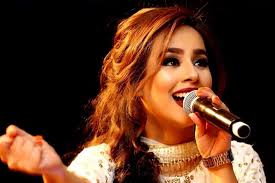 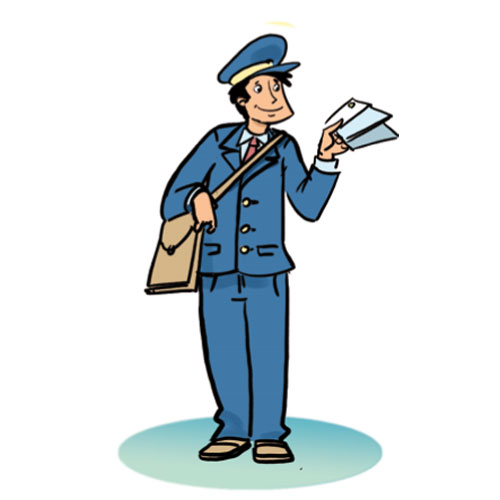 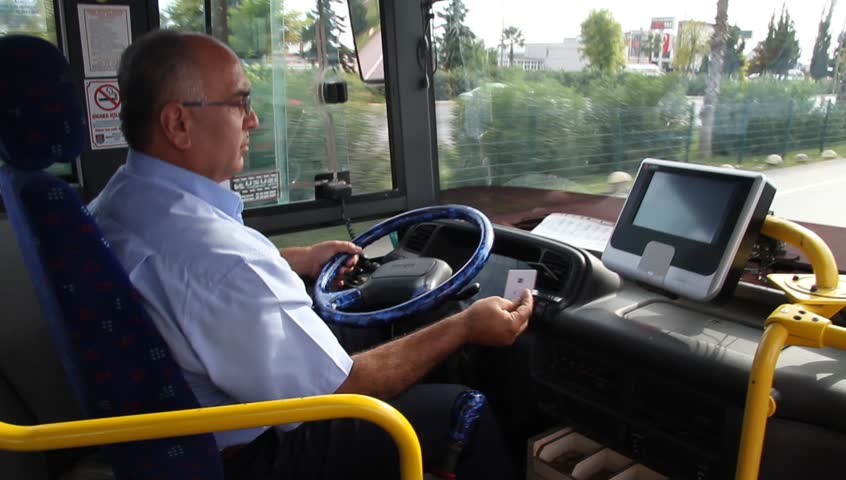 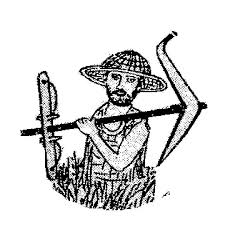 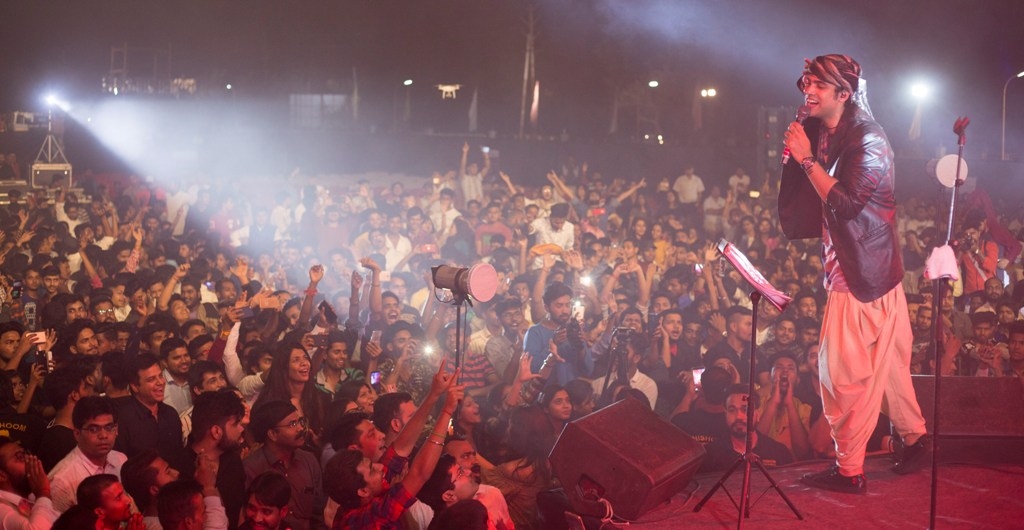 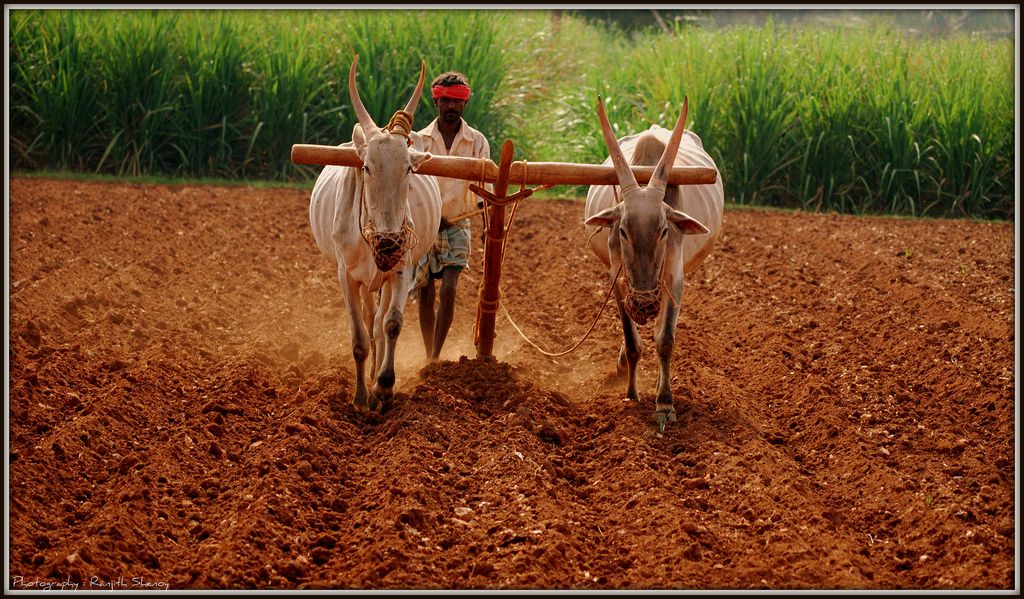 A person who sings songs is called singer.
A person who grows food is called farmer.
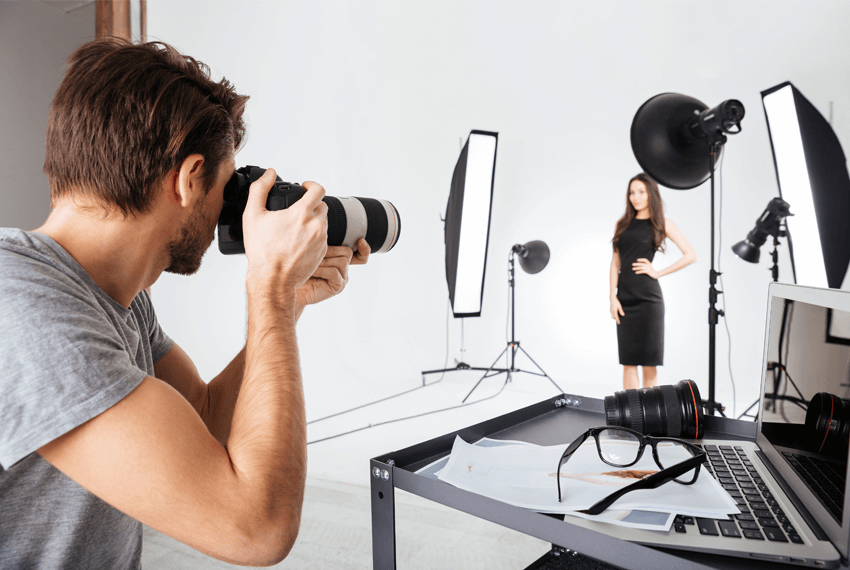 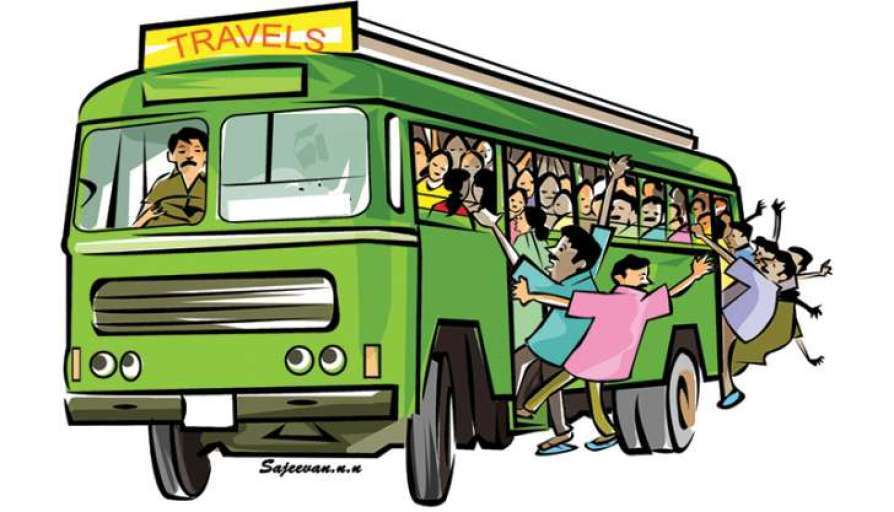 A person who drives a car or a bus is called driver.
A person who takes photos is called photographer.
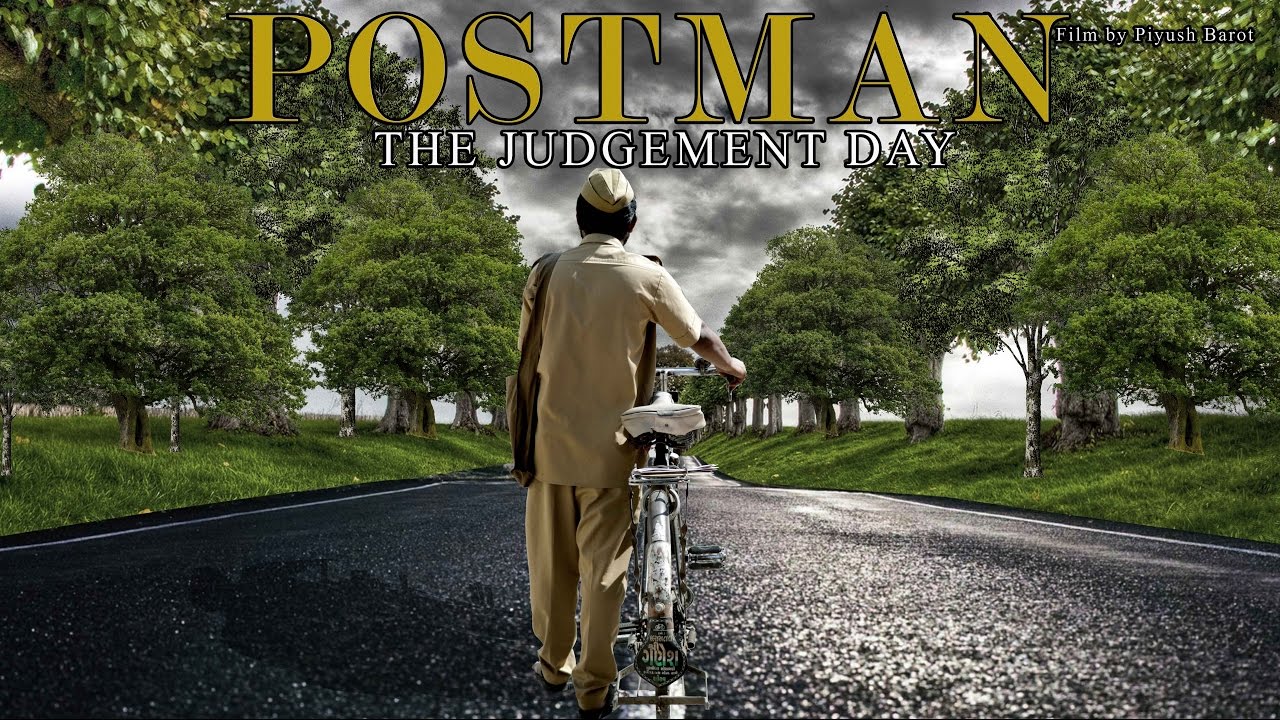 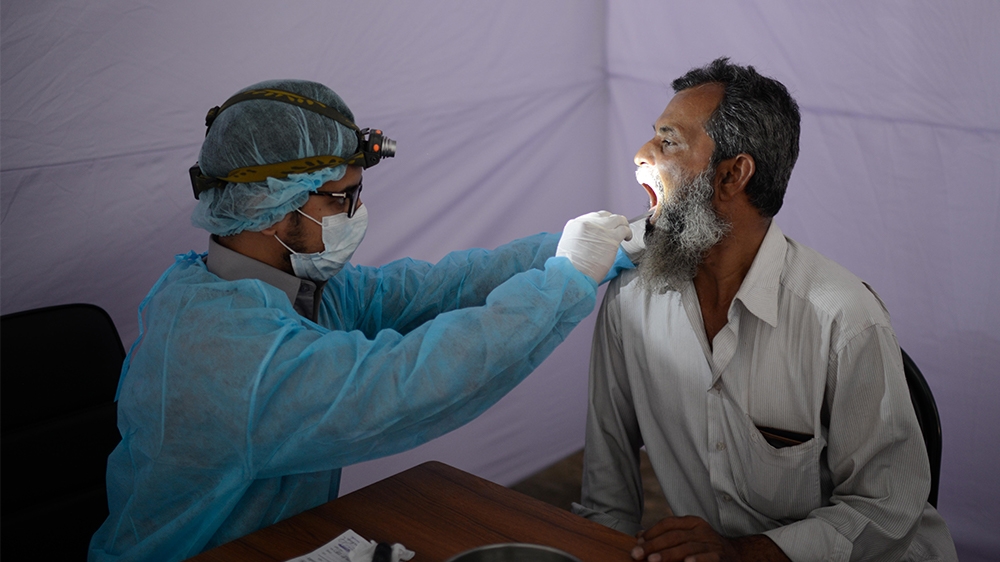 A person who brings letter to people is called postman.
A person who helps sick people is called doctor.
Home Task
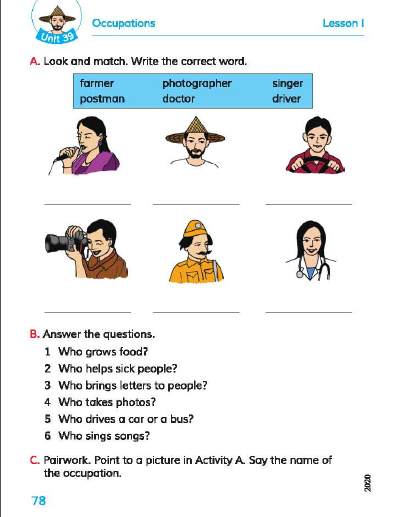 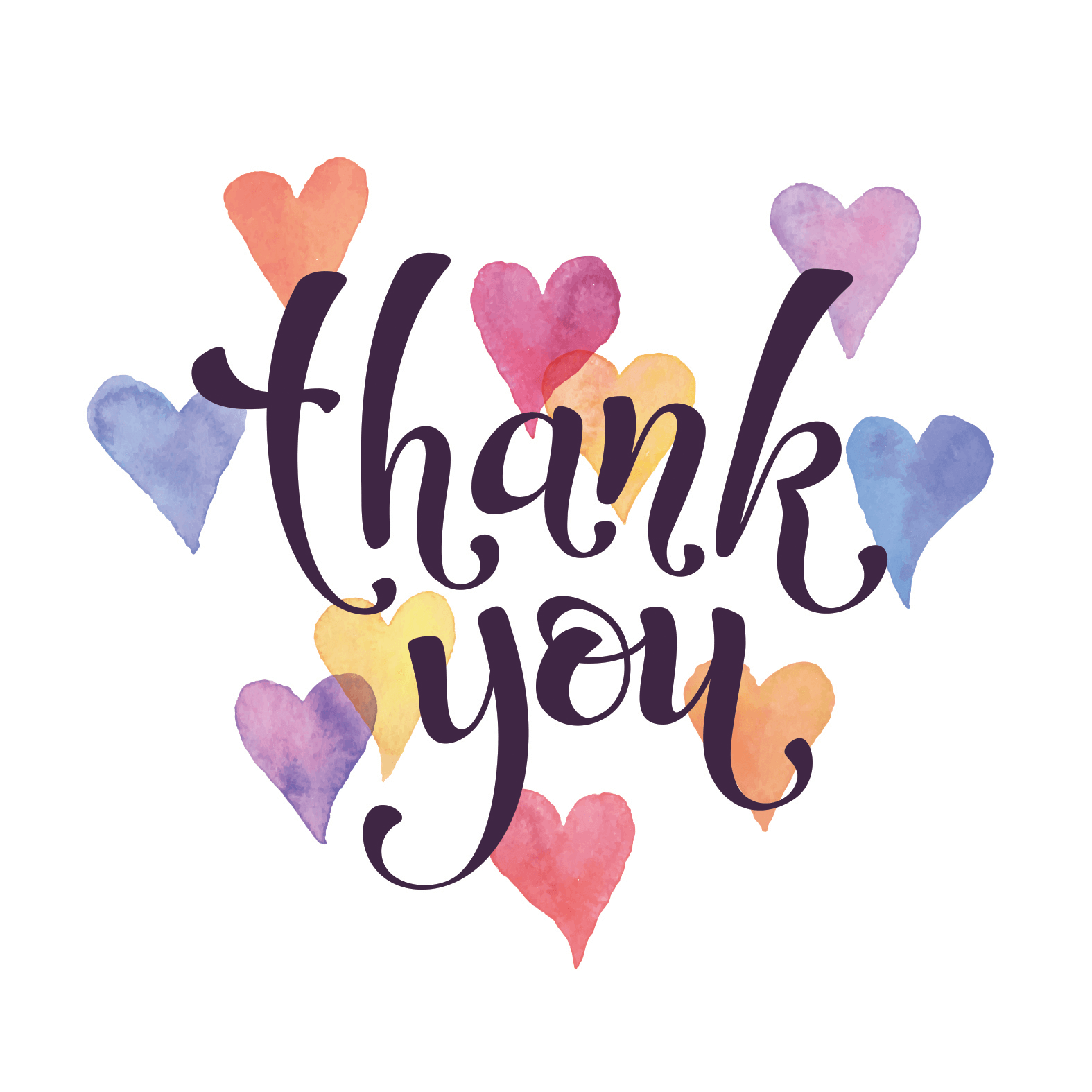 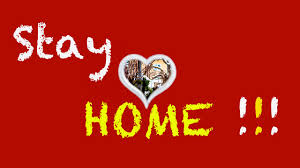